Lecture 19
Chemical Reaction Engineering (CRE) is the field that studies the rates and mechanisms of chemical reactions and the design of the reactors in which they take place.
Web Lecture 19Class Lecture 17–Tuesday 3/19/2013
Energy Balance Fundamentals
Adiabatic reactors
2
Today’s Lecture
Energy Balance, Rationale and Overview
Let’s calculate the volume necessary to achieve a conversion, X, in a PFR for a first-order, exothermic and adiabatic reaction. 
The temperature profile might look something like this:
T
k
X
V
V
V
3
Energy Balance, Rationale and Overview
Mole Balance:


Rate Law:

Stoichiometry:


Combine:
4
Energy Balance, Rationale and Overview
We cannot solve this equation because we don’t have X either as a function of  V or T. 

We need another equation. That equation is:
The Energy Balance
5
User Friendly Equations Relate T and X or Fi
1. Adiabatic CSTR, PFR, Batch or PBR
6
Adiabatic
Exothermic
Endothermic
T
T
T0
XEB
XEB
T0
0
0
7
User Friendly Equations Relate T and X or Fi
2. CSTR with heat exchange: UA(Ta-T) and a large coolant flow rate
T
Ta
8
User Friendly Equations Relate T and X or Fi
3. PFR/PBR with heat exchange
Coolant
Ta
FA0
T0
3A. PFR in terms of conversion
9
User Friendly Equations Relate T and X or Fi
3B. PBR in terms of conversion
3C. PBR in terms of molar flow rates
10
User Friendly Equations Relate T and X or Fi
3D. PFR in terms of molar flow rates
4. Batch
11
User Friendly Equations Relate T and X or Fi
5. For Semibatch or unsteady CSTR
6. For multiple reactions in a PFR (q reactions and m species)
Let’s look where these User Friendly Equations came from.
12
Energy Balance Reactor with no Spatial Variations
Reactor
Energy Balance Reactor with no Spatial Variations
Reactor
Rate of flow of heat to the system from the surroundings
Energy Balance Reactor with no Spatial Variations
Reactor
Rate of flow of heat to the system from the surroundings
Rate of work done by  the system on the surroundings
-
-
Energy Balance Reactor with no Spatial Variations
Reactor
Rate of flow of heat to the system from the surroundings
Rate of work done by  the system on the surroundings
Rate of energy added to the system by mass flow into the system
-
+
-
+
Energy Balance Reactor with no Spatial Variations
Reactor
Rate of flow of heat to the system from the surroundings
Rate of work done by  the system on the surroundings
Rate of energy added to the system by mass flow into the system
Rate of energy leaving system by mass flow out of the system
-
+
-
-
+
-
Energy Balance Reactor with no Spatial Variations
Reactor
Rate of accumulation of energy within the system
Rate of flow of heat to the system from the surroundings
Rate of work done by  the system on the surroundings
Rate of energy added to the system by mass flow into the system
Rate of energy leaving system by mass flow out of the system
=
-
+
-
=
-
+
-
Energy Balance
Energy Balance on an open system: schematic.
19
OK folks, here is what we are going to do to put the above equation into a usable form.
1. Replace Ui by Ui=Hi-PVi
2. Express Hi in terms of heat capacities
3. Express Fi in terms of either conversion or rates 	of reaction
4. Define ΔHRx
5. Define ΔCP
6. Manipulate so that the overall energy balance 
is in terms of the User Friendly Equations.
20
Intro to Heat Effects
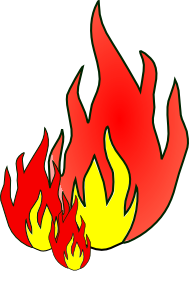 Assumptions:
=0
=0
Other energies small compared to internal
Recall:
21
Intro to Heat Effects
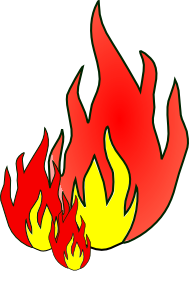 Substituting for
Steady State:
22
Intro to Heat Effects
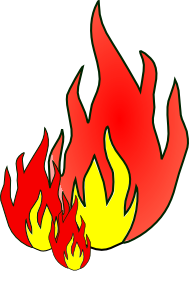 General Energy Balance :
For Steady State Operation:
23
Intro to Heat Effects
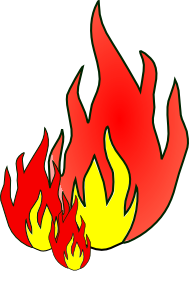 24
Intro to Heat Effects
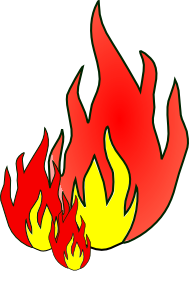 For No Phase Changes
Enthalpy of formation at temperature TR
Constant Heat Capacities
Heat of reaction at temperature T
25
Intro to Heat Effects
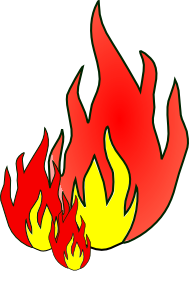 Substituting back into the Energy Balance
Adiabatic (Q=0) and no Work
26
Intro to Heat Effects
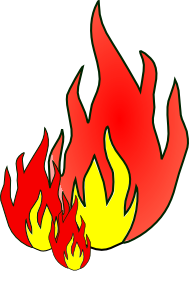 27
Intro to Heat Effects
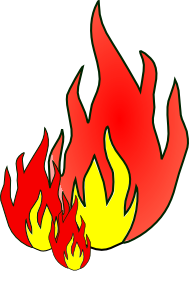 Substituting back into the Energy Balance
28
Adiabatic Energy Balance
Adiabatic (Q=0) and no Work
T
Exothermic
T0
X
29
Example:  Adiabatic PFR
A ↔ B
1) Mole Balance:
2) Rate Laws:
30
Example:  Adiabatic PFR
A ↔ B
3) Stoichiometry:
4) Energy Balance
First need to calculate the maximum conversion which is at the adiabatic equilibrium conversion.
31
Example:  Adiabatic PFR
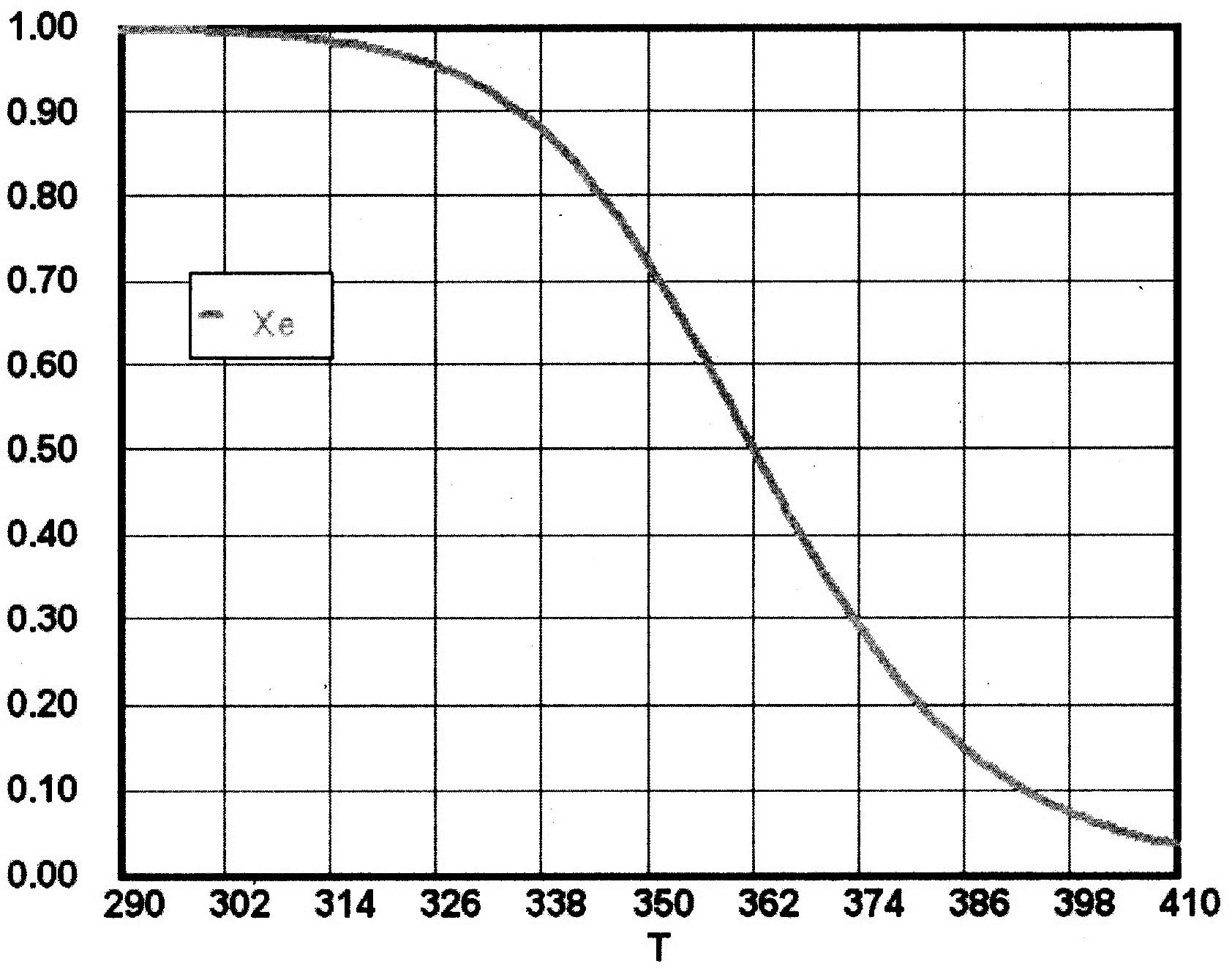 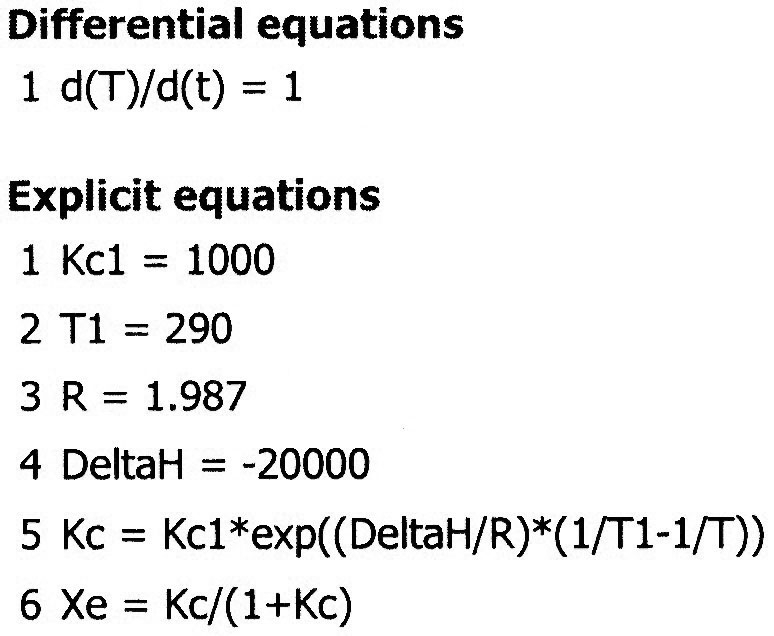 Example:  Adiabatic PFR
A ↔ B
Xe
Adiabatic equilibrium conversion and temperature
T
33
Example:  Adiabatic PFR
FA0/-rA
We can now form a table. Set X, then calculate T, -VA, 
and FA0/-rA, increment X, then plot FA0/-rA vs. X:
X
34
End of Web Lecture 19Class Lecture 17
35